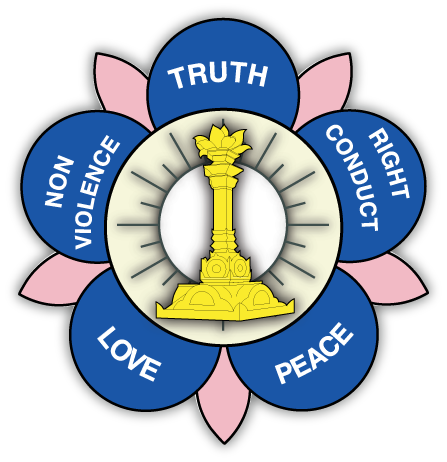 Hospitality Committee
Sathya Sai International Organisation
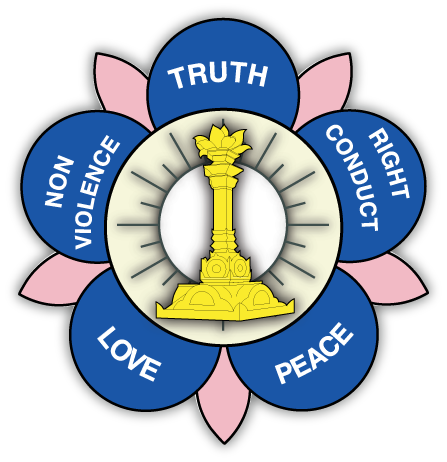 Request Form
Pilgrimage groups from all countries of the Sathya Sai International Organisation (SSIO) should complete and submit the request form to the Hospitality Committee at least five months prior to travel to Prasanthi Nilayam. The completed form should be first submitted to the Zonal Chairman through the National Council Chairman and the Central Coordinator. The Zonal Chairman will review and submit the form to the Hospitality Committee.
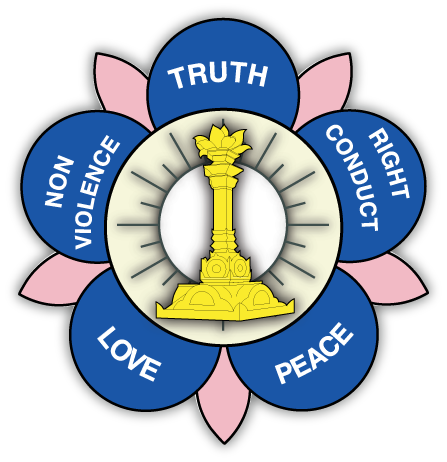 Contacting the Ashram
The accommodation office or the Ashram authorities in Prasanthi Nilayam should not be contacted directly.
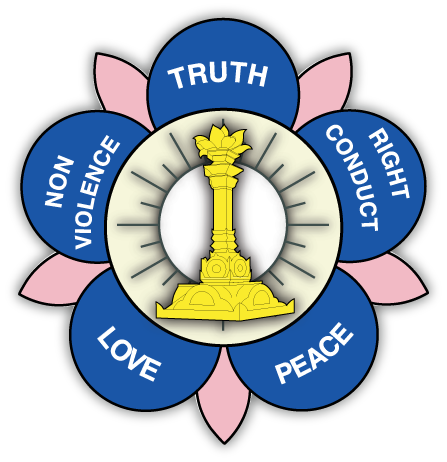 Seating, Practice, Service
On receipt of the completed group information, the hospitality committee will arrange for accommodation, Kulwant hall seating, and a place for daily meetings and rehearsal of programmes to be presented to Bhagawan.
A group seva project within the Ashram could be arranged, if requested
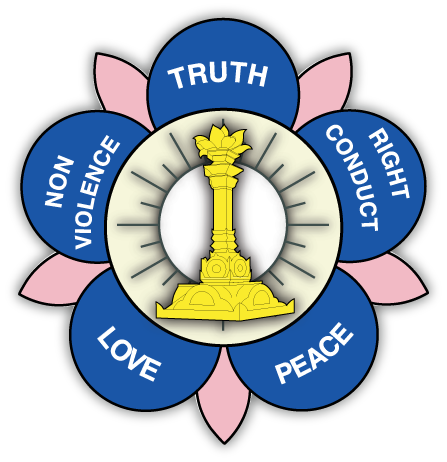 Coordination
The Hospitality committee will coordinate with the Group Leader/Contact Person and continue to guide and assist them until the final disbanding of the group
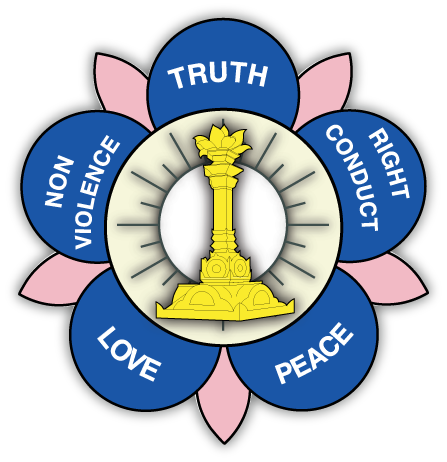 Group Pilgrimage
If group pilgrimages are being planned in conjunction with Guru Poornima or Bhagawan’s Birthday celebrations, the pilgrimage should be scheduled either before or after the official celebration dates.
Groups travelling for special celebrations such as Chinese New Year and Buddha Poornima should keep the Hospitality Committee informed. (The Zonal Chairman or National Council Chairman is responsible for submitting the information)
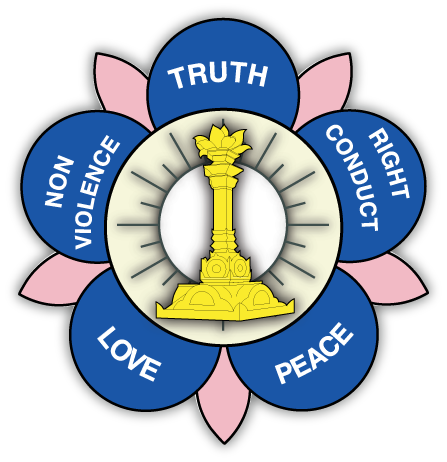 Group Pilgrimage
To assist in the allocation of rooms, a spreadsheet with the time and date of arrival and departure for group members must be submitted to the Hospitality Committee at least three weeks prior to arrival in Prasanthi Nilayam. Recommendations by the group leader for allocation of rooms for individuals and families will be helpful. 
Special needs for group members should be submitted early. (e.g. disabled, etc.)
All devotees should observe the Ashram rules
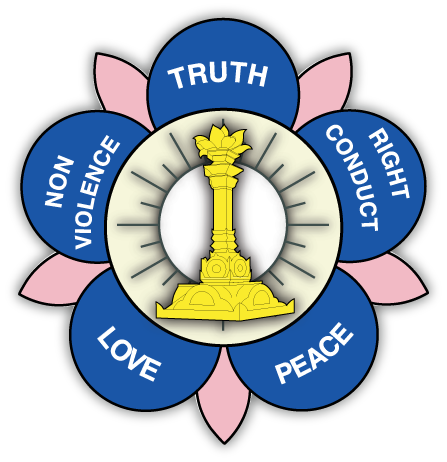 Hospitality Committee
Harshad Patel – hjp9@yahoo.com
Rohan Balasuriya – RohanLBa@aol.com